UNIT 1 (11.1)
English Department
3ro Medio
Use:
We form present perfect with have + past participle 
Example: I have finished my homework
           Tom has left  

We use present perfect for things that happened sometime in the past.
Example: She’s been to Italy.
	 They haven’t seen that building.
	 Have you tried the new restaurant?

We use past simple for things that happened at a definite time in the past.

Example: She went to Italy last year. 
           They didn’t see that building yesterday.
           Did you try that new restaurant last night?
For and Since   






 
We use present perfect + for / since for actions that started in the past and continue in the present.
	   Example: He has been here for two weeks. 
	   (= He arrived 2 weeks ago, and he is still here.)
		  She has been in America since Friday.
	   (= She arrived on Friday and she is still there.)
Just, yet and already
  
We use present perfect with just, yet and already.
	   Example: We’ve just finished. (= we finished a short time ago.)
		  They haven’t left yet.(= they haven’t left, but we expect they will soon.)
		  He has already arrived.(= He arrived earlier than we expected.)
Audio para trabajar con el libro TARGET KET
AUDIO ACTIVIDAD N° 2 PAGINA 52
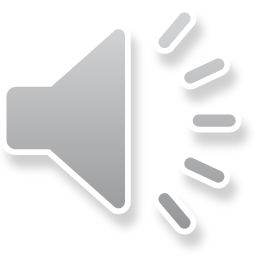